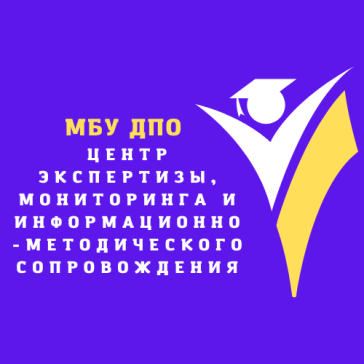 Подготовка к мониторингу показателей эффективности реализации методологии (целевой модели) наставничества обучающихся(декабрь 2023 г.)
Е.А.Клёсова, методист МБУ ДПО ЦЭМиИМС
​    ​​
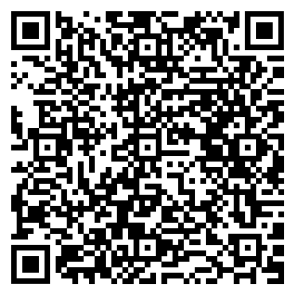 Приказ МОНО от 20.05.2020 №316-01-63-915/20
Декабрь 2023 года
Кол-во и доля детей и молодежи в возрасте от 10 до 19 лет, вошедших в программы наставничества в роли НАСТАВЛЯЕМОГО, %; 
Кол-во и доля детей и молодежи в возрасте от 15 до 19 лет, вошедших в программы наставничества в роли НАСТАВНИКА, %; 
Кол-во и доля педагогов-молодых специалистов (опыт работы от 0 до 3 лет), вошедших в программы наставничества в роли НАСТАВЛЯЕМОГО из числа педагогов ОО, %;
Количество предприятий и организаций, принимающих участие в реализации программ наставничества (промышленные предприятия и организации и иные организации любых форм собственности (ЗА ИСКЛЮЧЕНИЕМ ОБРАЗОВАТЕЛЬНЫХ ОРГАНИЗАЦИЙ). 
Общее кол-во заключенных соглашений в реализации ЦМН
Кол-во наставляемых в каждой форме наставничества, которые реализуются в ОО.
Уровень удовлетворенности «Наставляемых» и «Наставников», участвующих в программах наставничества
Количество "наставляемых"вовлеченных в наставничество по направлениям деятельности (Учебная и научно-исследовательская , спортивная, культурная, профориентационная, волонтерская, деятельность в рамках детских общественных объединений, деятельность по социализации и адаптации детей и др.)
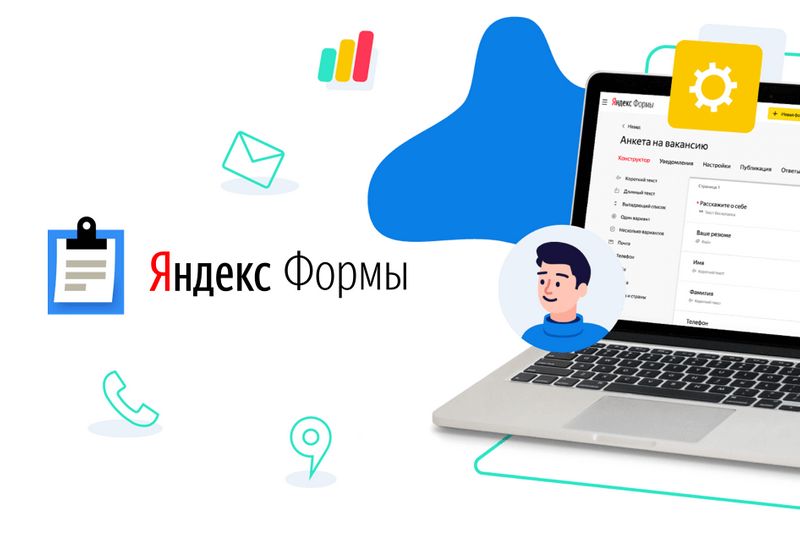 1. KPI «Доля детей и молодежи в возрасте от 10 до 19 лет, вошедших в программы наставничества в роли НАСТАВЛЯЕМОГО»
Показатель достигнут, если
Показатель по состоянию на июнь 
2023 года в г.о.г. Дзержинск
выявить конкретные проблемы обучающихся образовательной организации, которые можно решить с помощью наставничества в соответствии с принятыми в организации формами наставничества;
организовать сбор данных о наставляемых по доступным каналам (родители, классные руководители, педагоги-психологи, профориентационные тесты)
собрать и систематизировать запросы от потенциальных наставляемых по следующим направлениям: академические успехи, развитие компетенций, личностные характеристики. 
использовать разные источники информации: беседы с родителями и классными руководителями, тесты на определение предпочтений деятельности, методики определения самооценки, уровня тревожности, уровня развития метапредметных навыков.
Плановый показатель на конец 2023 года
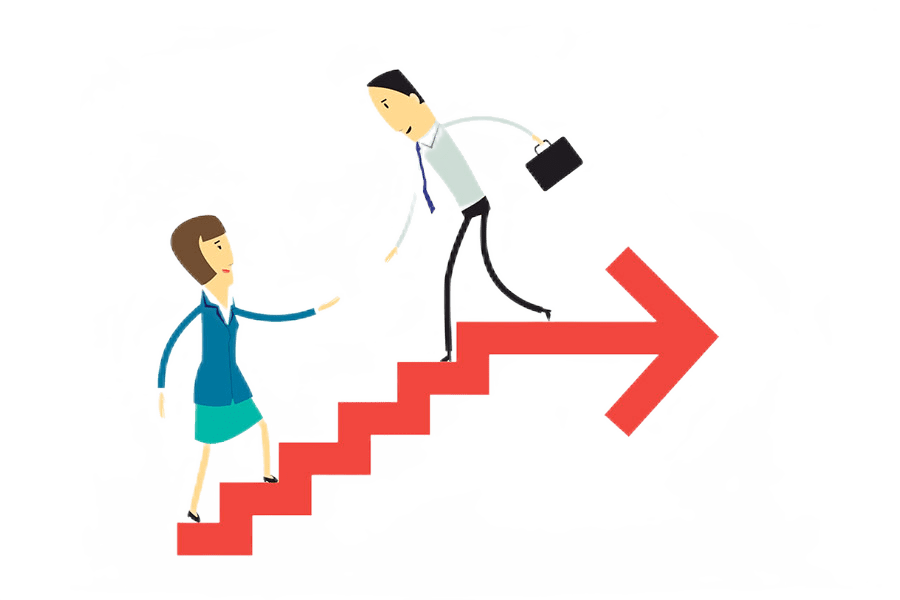 Показатель указывается путем накопления. Нарастающим способом.
2. KPI "Доля педагогов-молодых специалистов (опыт работы от 0 до 3 лет), вошедших в программы наставничества в роли НАСТАВЛЯЕМОГО
Распоряжение Правительства Российской Федерации от 31 декабря 2019 года № 3273-р "Об утверждении основных принципов национальной системы профессионального роста педагогических работников Российской Федерации, включая национальную систему учительского роста"
 Письмо Минпросвещения России,  Профсоюза работников народного образования и науки РФ N 657 от 21.12.2021 "О направлении Методических рекомендаций по разработке и внедрению системы (целевой модели) наставничества педагогических работников в образовательных организациях«
Методические рекомендации по внедрению системы мотивации и поощрения наставников в рамках реализации методологии (целевой модели) наставничества.
Показатель по состоянию 
на июнь  2023 года в г.о.г. Дзержинск
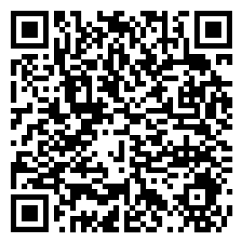 Раздел ЦМН 
«Документы»
Плановый показатель на конец 2023 года
Показатель достигнут  
ВО ВСЕХ ОБРАЗОВАТЕЛЬНЫХ ОРГАНИЗАЦИЯХ!!!
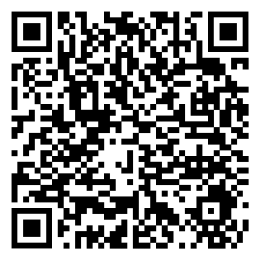 ОБРАЗЕЦ Дополнительное соглашение 
ОБРАЗЕЦ Приказ о внедрении наставничества
ОБРАЗЕЦ Приказ о закреплении наставнических пар/групп
ОБРАЗЕЦ Согласие работника на дополнительную работу за доп.оплату 
ОБРАЗЕЦ Согласие работника на закрепление за ним наставника 
ОБРАЗЕЦ Положение о наставничестве педагогов 
ОБРАЗЕЦ Дорожная карта по наставничеству педагогов
Раздел  ЦМН
«Методическая копилка»
3. KPI "Доля детей и молодежи в возрасте от 15 до 19 лет, вошедших в программы наставничества в роли НАСТАВНИКА"
Показатель по состоянию на июнь 
2023 года в г.о.г. Дзержинск
Документы для отбора наставника 
Задания. Олимпиада для наставников "Наставничество - универсальная технология передачи опыта"
Психолого-педагогическое тестирование 
Тест "Готов ли ты к наставничеству" 
Тест на определение качеств наставника
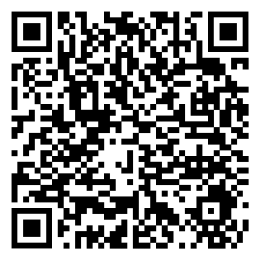 Плановый показатель на конец 2023 года
Раздел  ЦМН
«Методическая копилка»
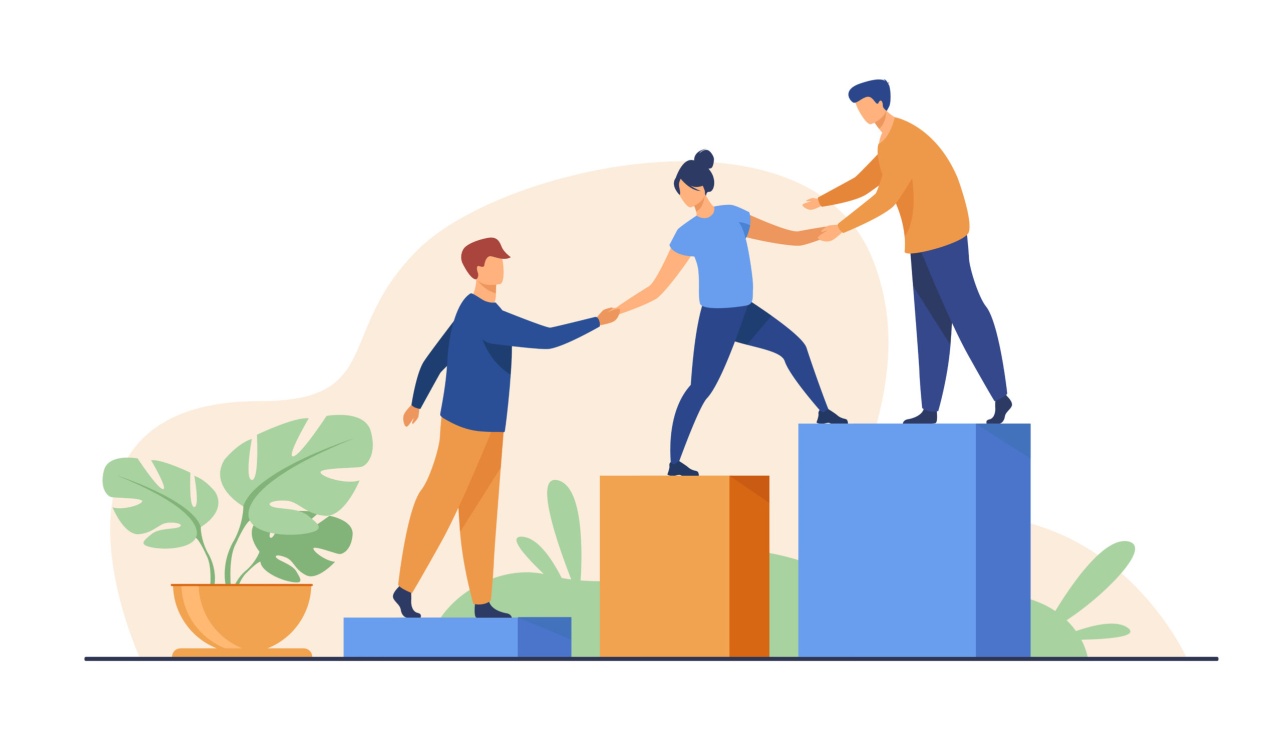 Показатель указывается путем накопления. Нарастающим способом.
4. KPI «Доля предприятий и организаций, принимающих участие в реализации программ наставничества (промышленные предприятия и организации и иные организации любых форм собственности)"
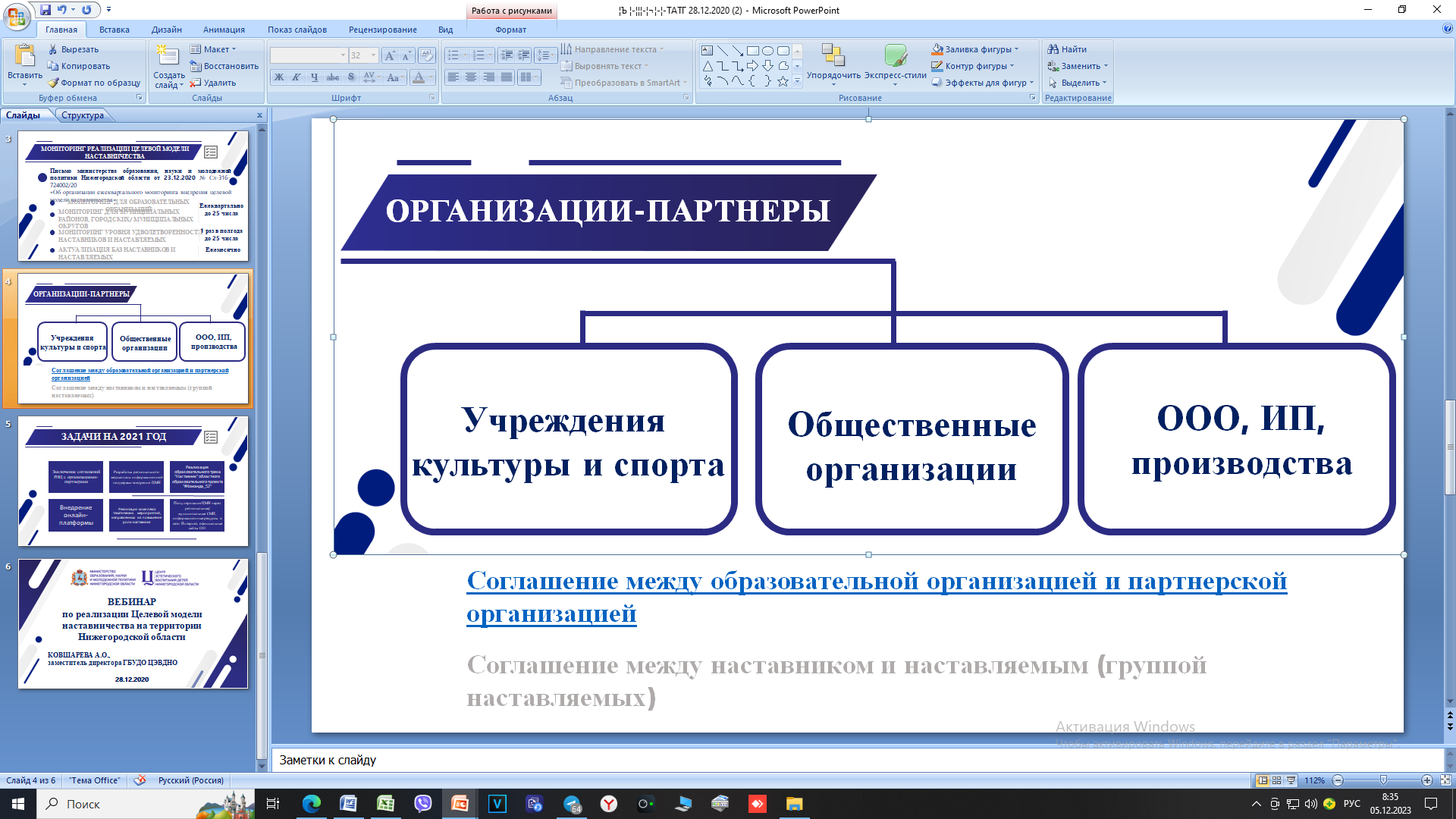 Показатель по состоянию на июнь 
2023 года в г.о.г. Дзержинск
ОБРАЗЕЦ соглашения о сотрудничестве с организациями-партнерами в рамках реализации ЦМН
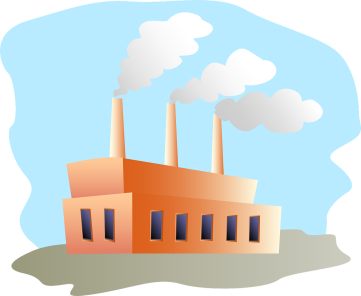 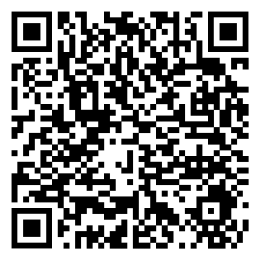 Плановый показатель на конец 2023 года
Раздел 
«Методическая копилка»
5. KPI «Формы наставничества, которые реализуются в ОО»
Реализация форм наставничества по сферам деятельности
1. Культурная деятельность –     подготовка к конкурсам, соревнованиям, марафонам, концертам и т.п. (формы наставничества: Ученик-ученик; Студент-ученик)
2.   Профориентационная деятельность  - знакомство с профессией (формы наставничества: 
Студент-ученик;  Работодатель-ученик)
3. Деятельность в рамках детских общественных объединений –  Движение Первых, Юнармия,  спортивные клубы и т.п. (формы наставничества: Ученик-ученик;  Студент-ученик)
4. Учебная и научно-исследовательская деятельность –  подготовка к олимпиаде, к ЕГЭ, ОГЭ, повышение уровня успеваемости, помощь в подготовке проекта и т.п. (формы наставничества: (формы наставничества: Ученик-ученик; Студент-ученик)
5. Волонтерская деятельность –  участие в проектах волонтерской направленности (формы наставничества: Ученик-ученик; Студент-ученик)
6. Спортивная деятельность  - участие в спортивных соревнованиях, помощь в достижении спортивных результатов и т.п. (формы наставничества: Ученик-ученик; Студент-ученик)
7. Деятельность по социализации и адаптации детей –  развитие лидерских качеств, адаптация ребенка в новой школе, помощь в поиске друзей и т.п. (формы наставничества: Ученик-ученик; Студент-ученик)
8. Другое – гражданско-патриотическое воспитание, проектная деятельность.
6. KPI: «Уровень удовлетворенности «Наставляемых» и «Наставников»-обучающихся участием в программах наставничества»
Показатель  уровня удовлетворенности «Наставляемых» по состоянию 
на июнь 2023 года в г.о.г. Дзержинск
Показатель  уровня удовлетворенности «Наставников» по состоянию 
на июнь 2023 года в г.о.г. Дзержинск
Плановый показатель на конец 2023 года
Плановый показатель на конец 2023 года
Опросники для SWOT-анализа реализуемой  программы наставничества
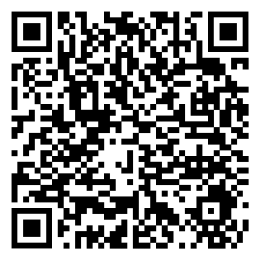 Раздел 
«Методическая копилка»
Контактная информация
Муниципальный наставнический центр проводит индивидуальные и групповые консультации кураторов ЦМН  по вопросам реализации программы наставничества
Консультации: 
каждый вторник с 15:00 до 16:00
Информационное сопровождение по вопросам реализации программы наставничества
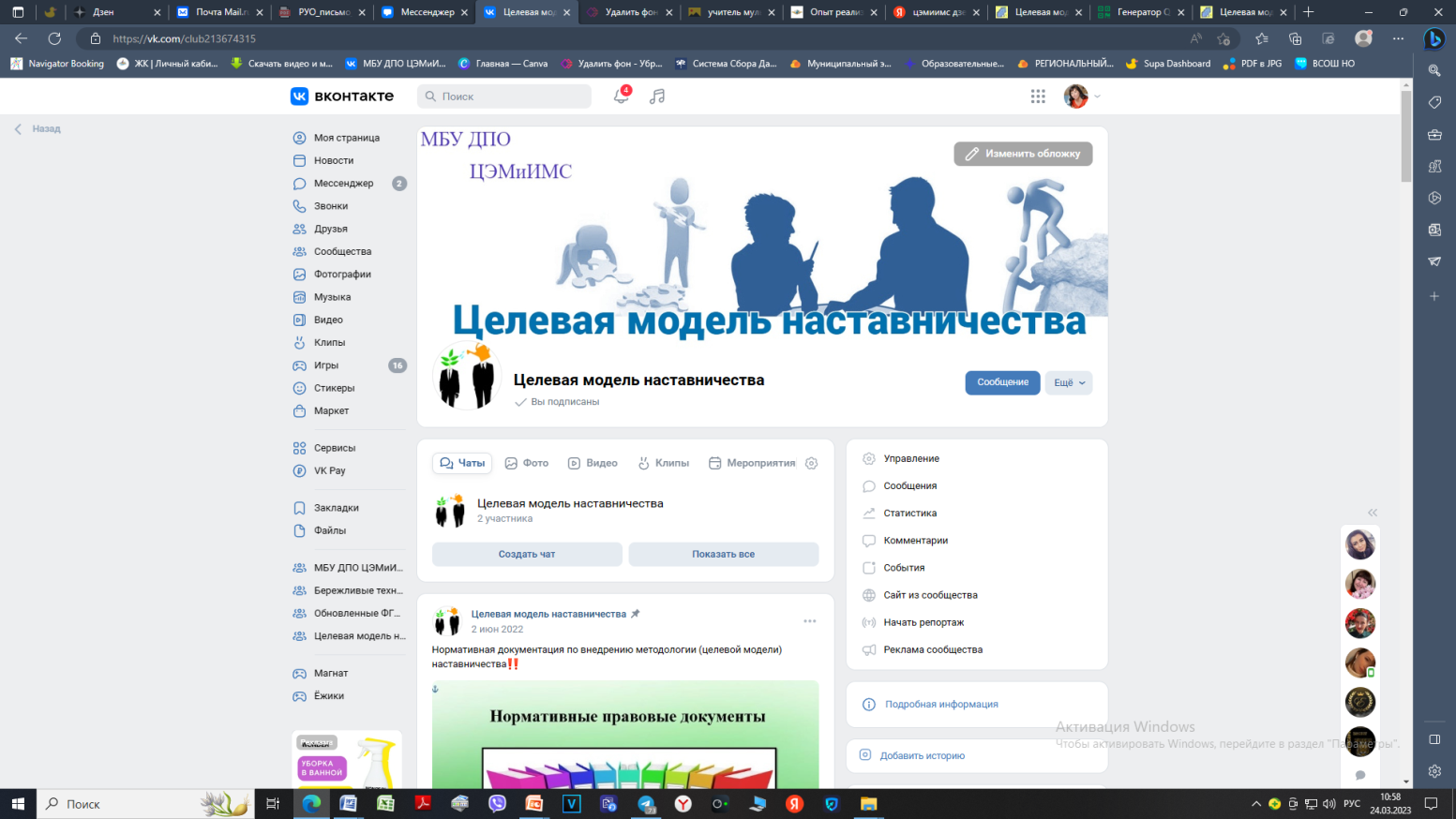 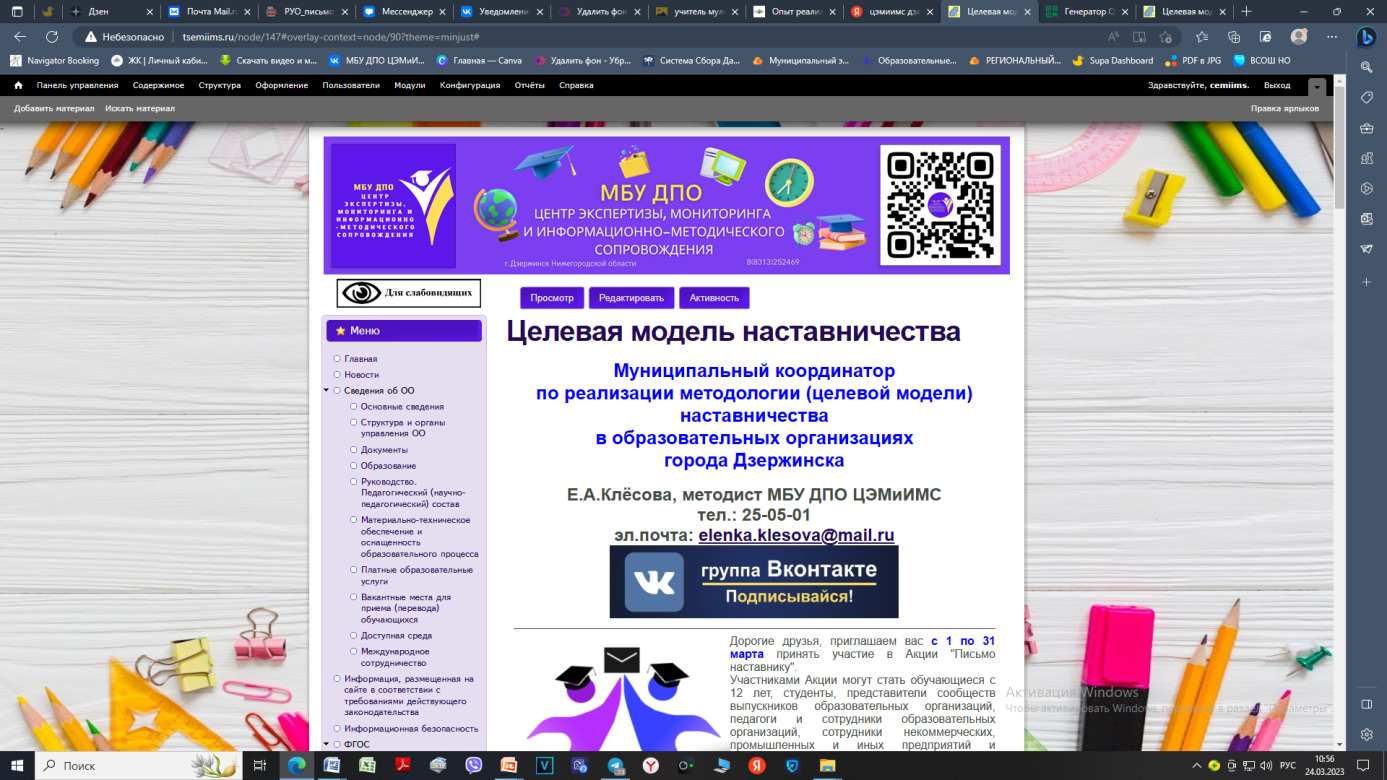 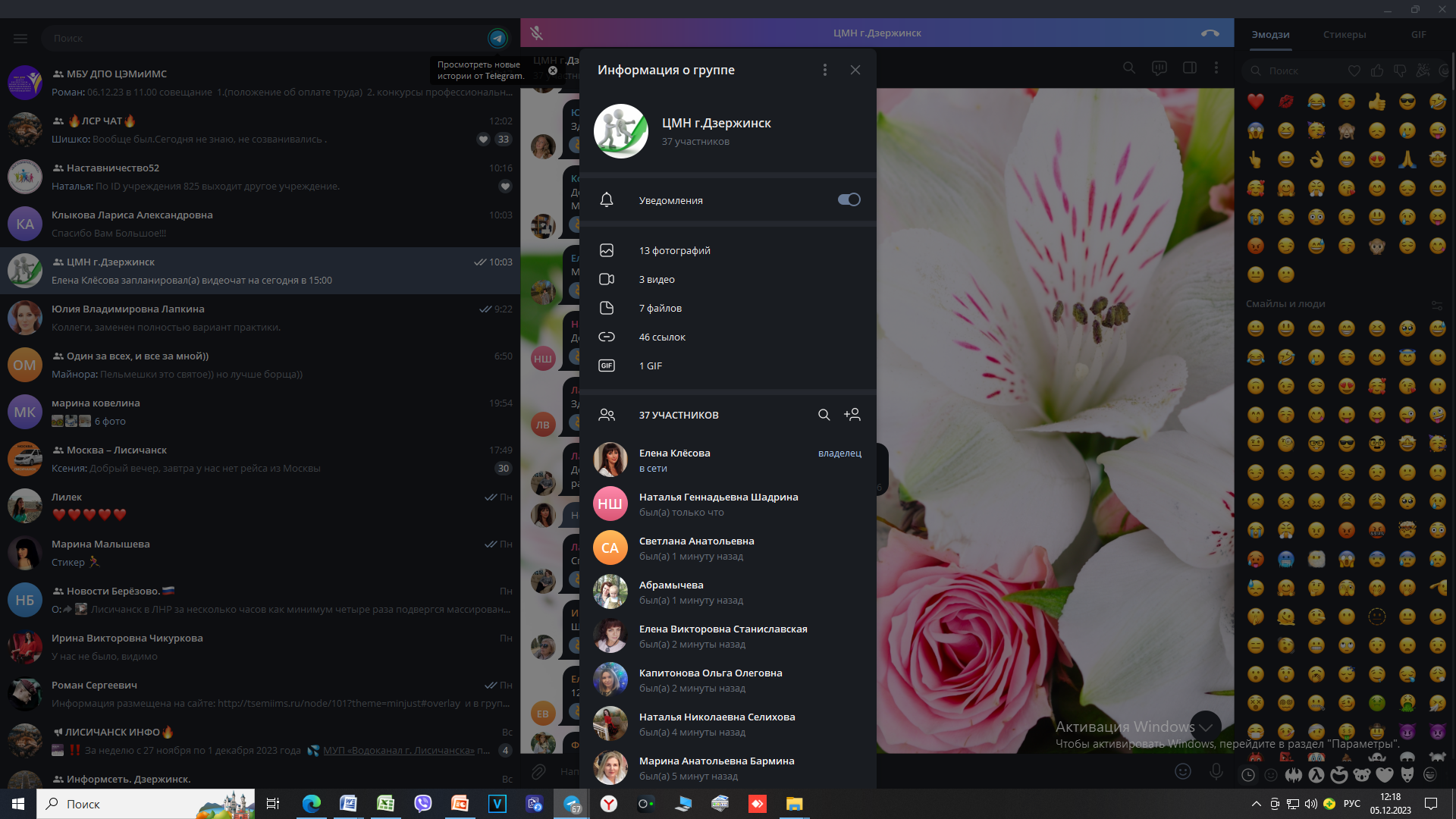 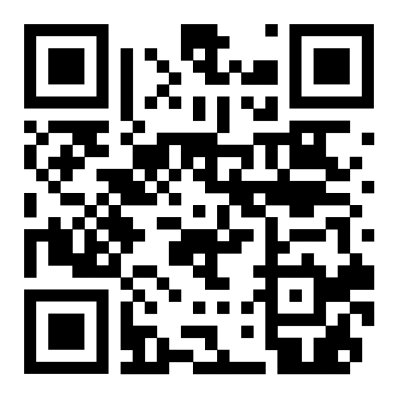 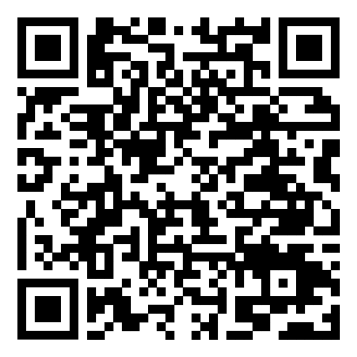 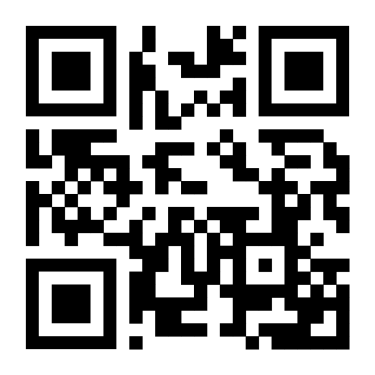